TIẾNG VIỆT 1
Tập 1
Tuần 13
Bài 65: iên - iêt
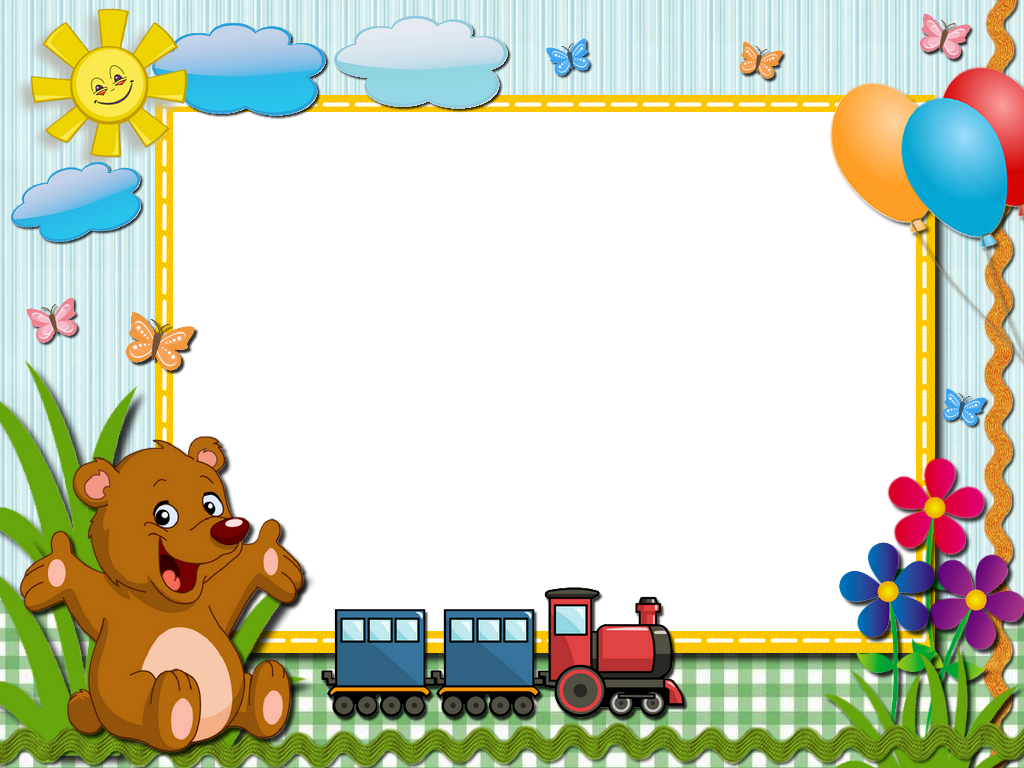 KHỞI ĐỘNG
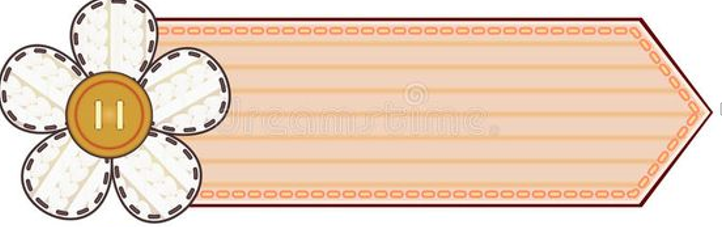 Bài 65: iên - iêt
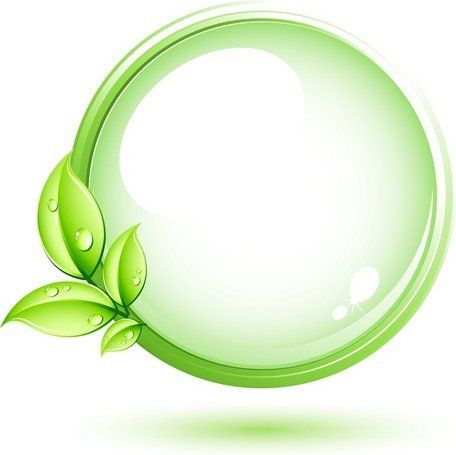 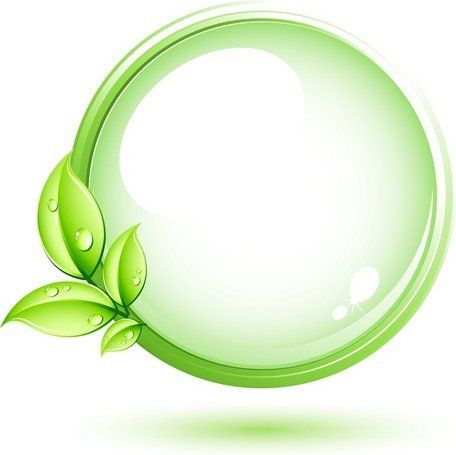 iêt
iên
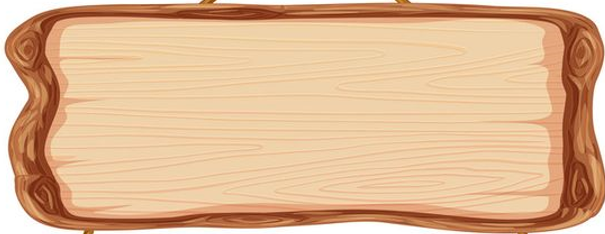 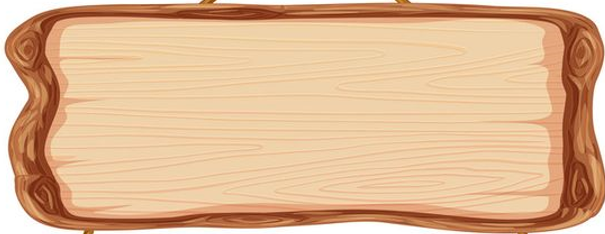 iên
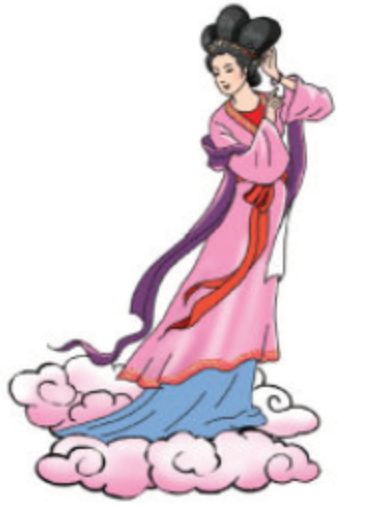 tiên
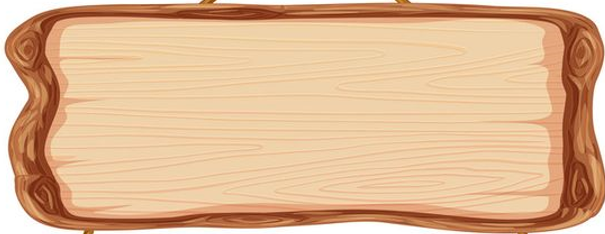 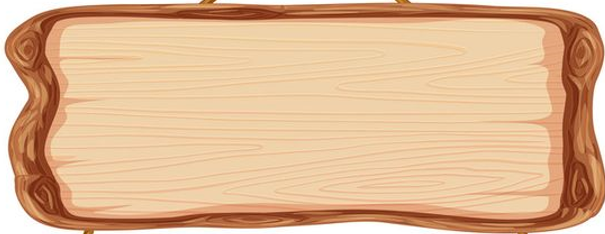 iên
n
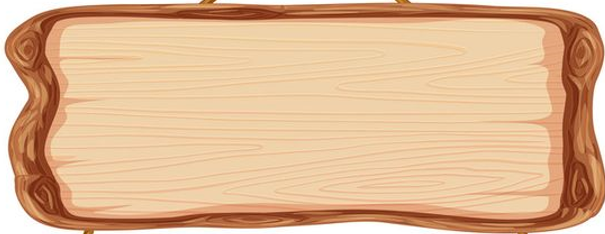 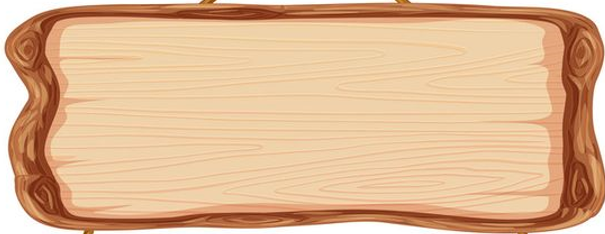 iê
t
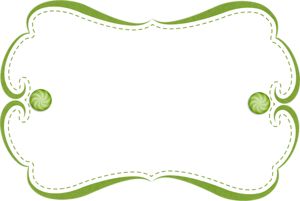 cô tiên
iên
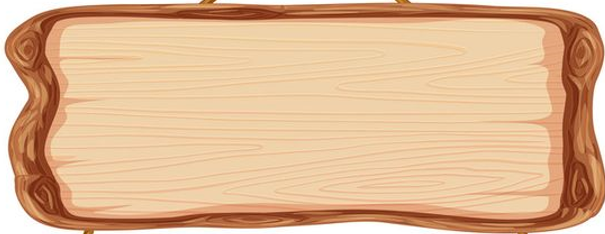 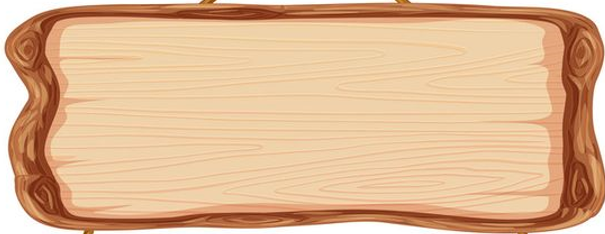 iêt
Việt
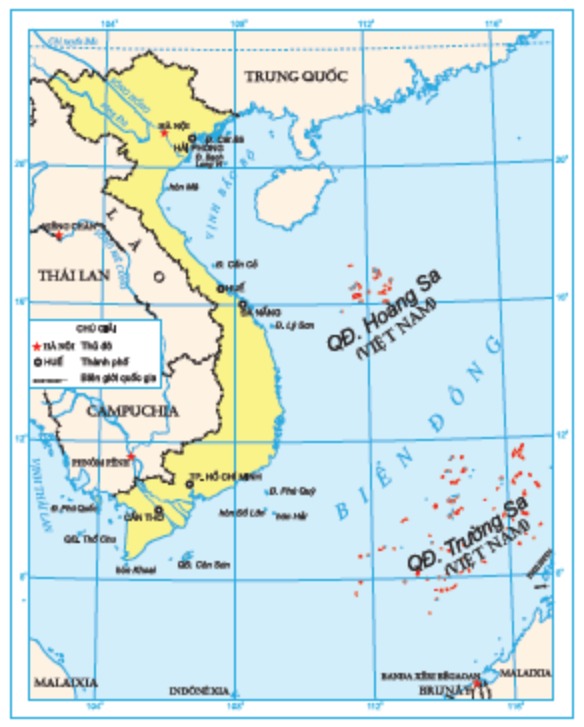 iê
V
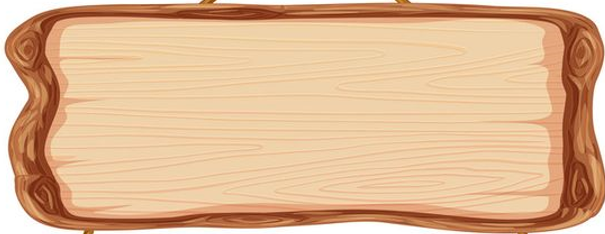 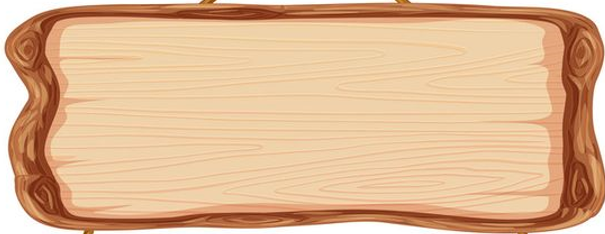 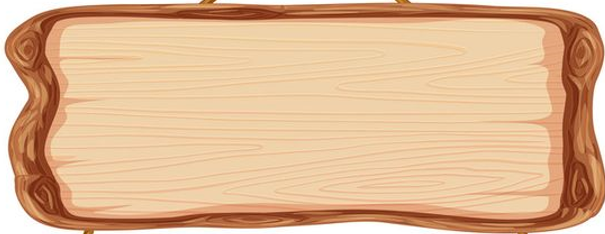 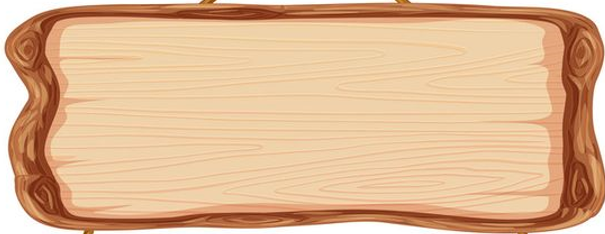 t
iệt
Việt Nam
iêt
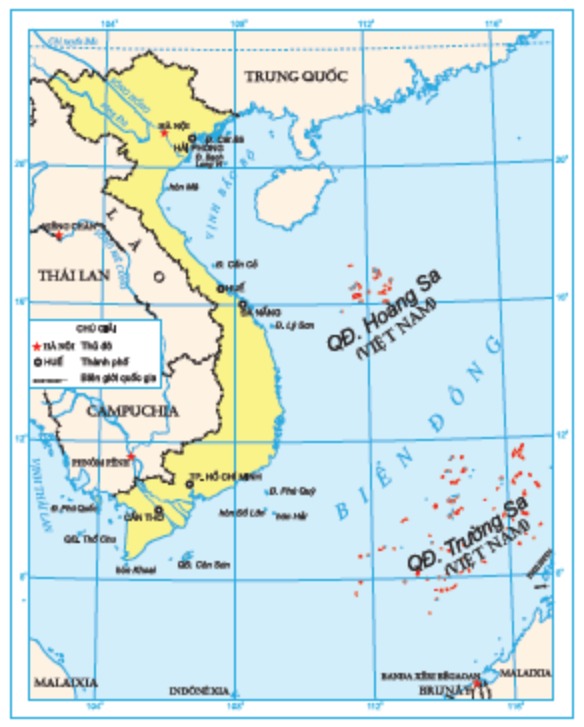 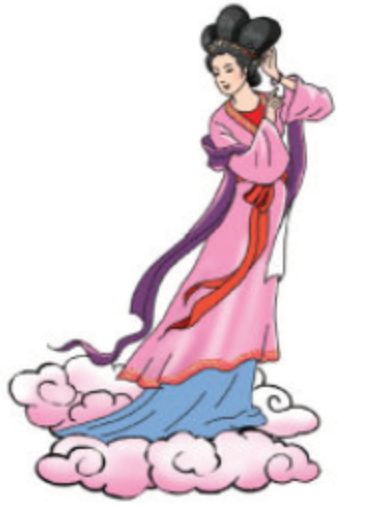 iên
iêt
iên
cô tiên
iêt
Việt Nam
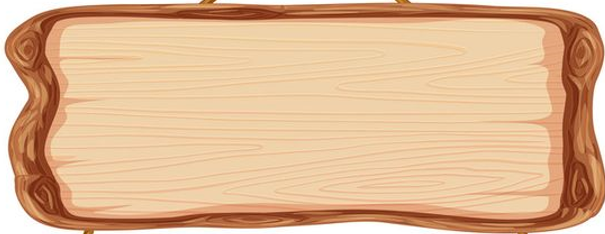 So sánh
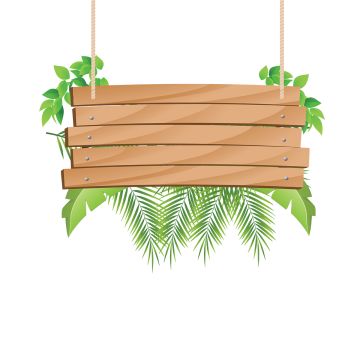 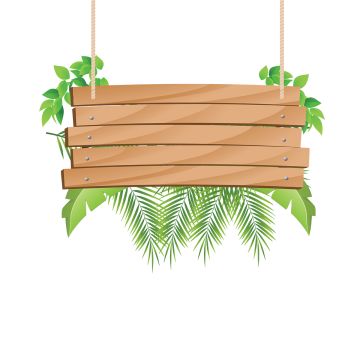 iên
iê
n
iêt
iê
t
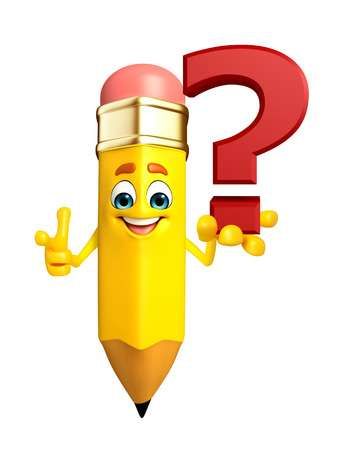 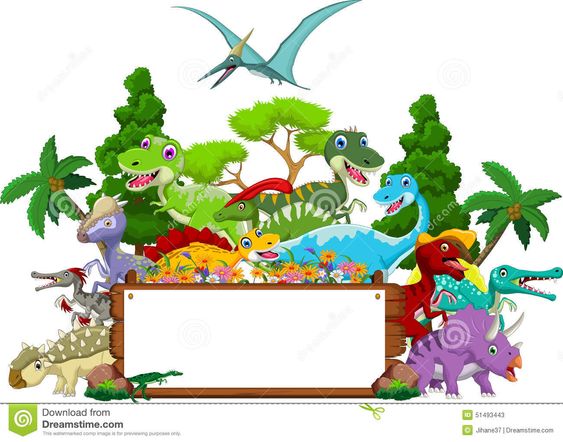 Thư giãn
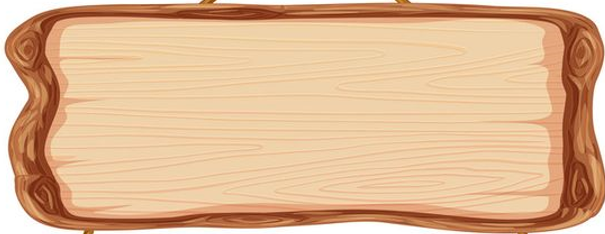 Tìm từ ngữ ứng với hình
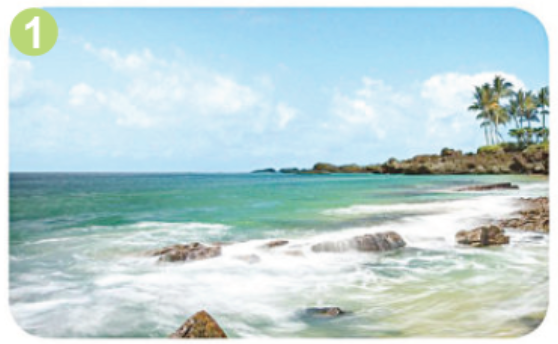 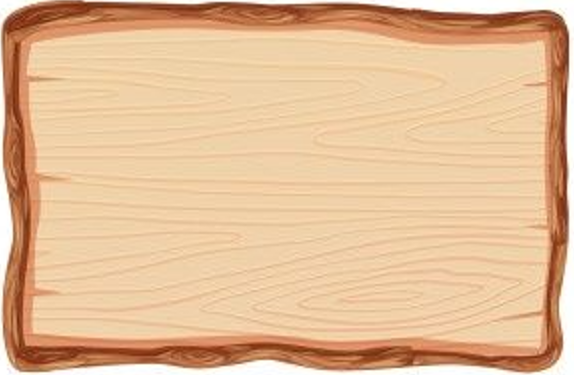 viết
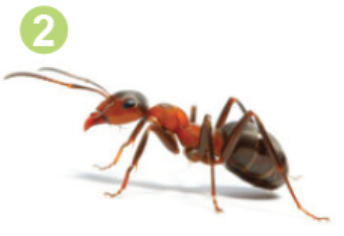 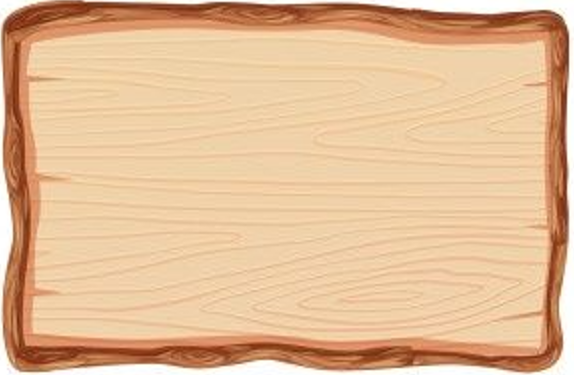 đèn điện
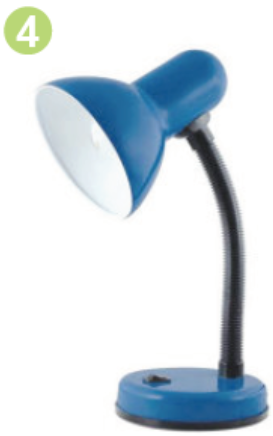 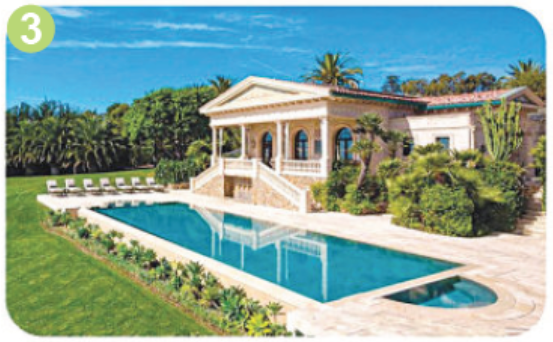 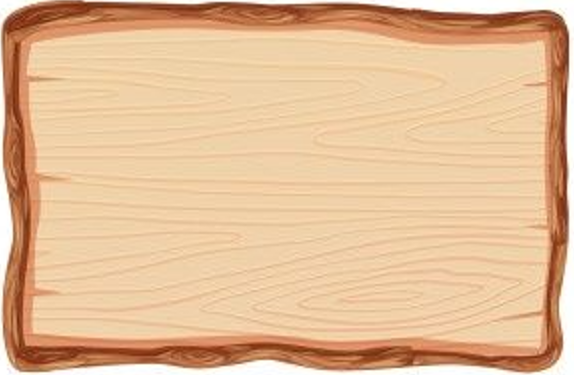 biệt thự
biển
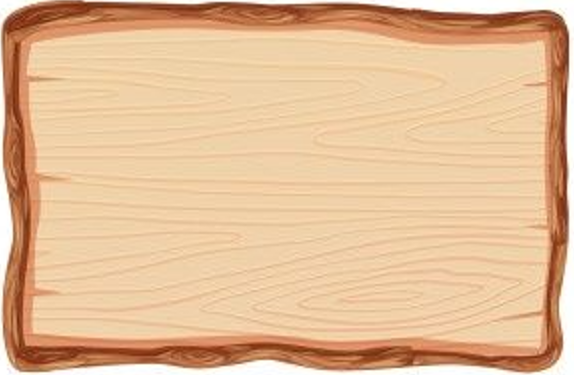 kiến
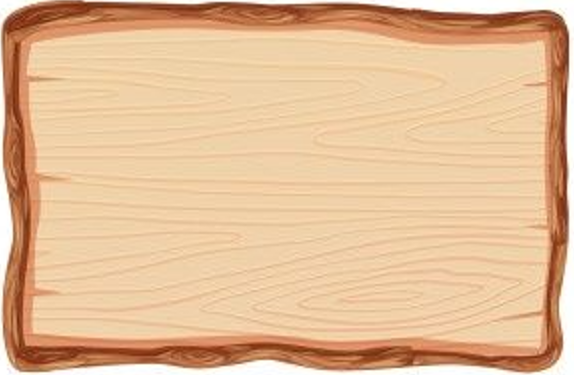 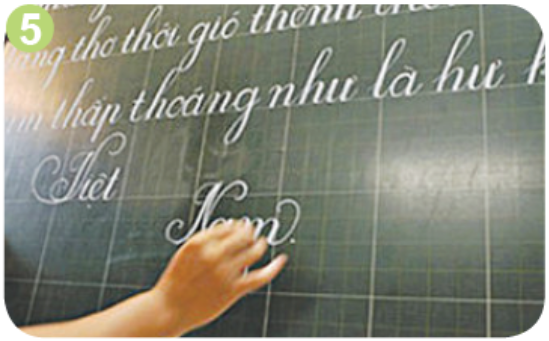 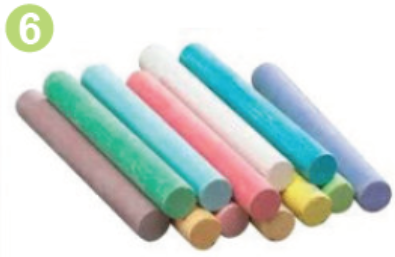 viên phấn
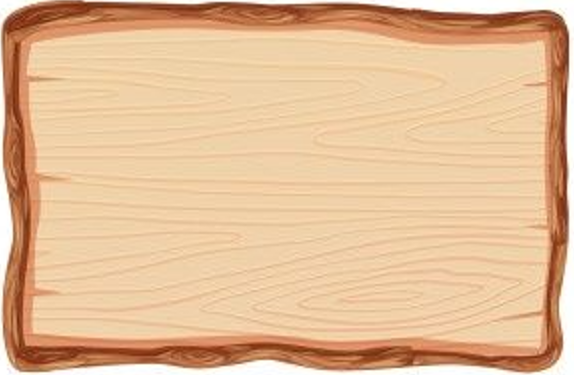 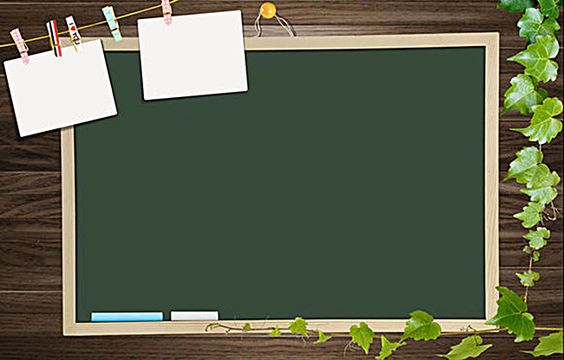 Tập viết
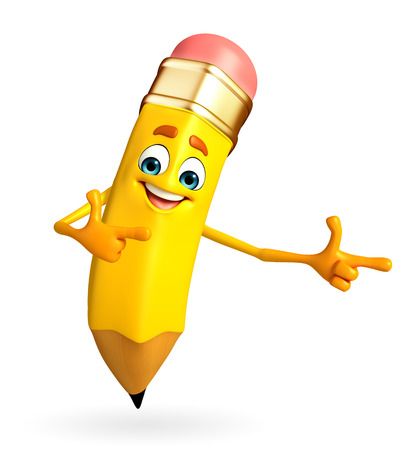 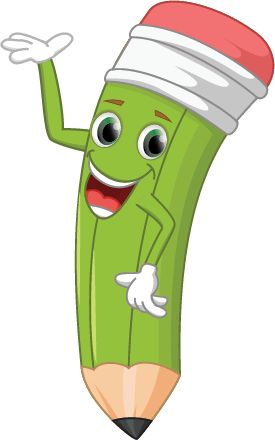 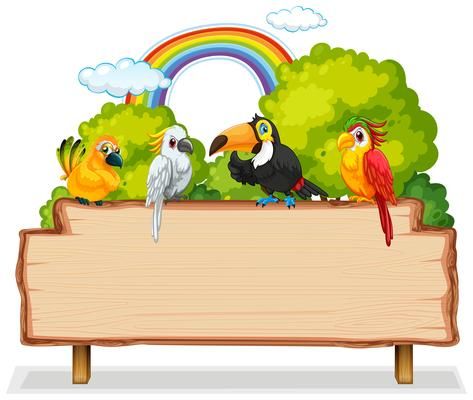 Tập đọc
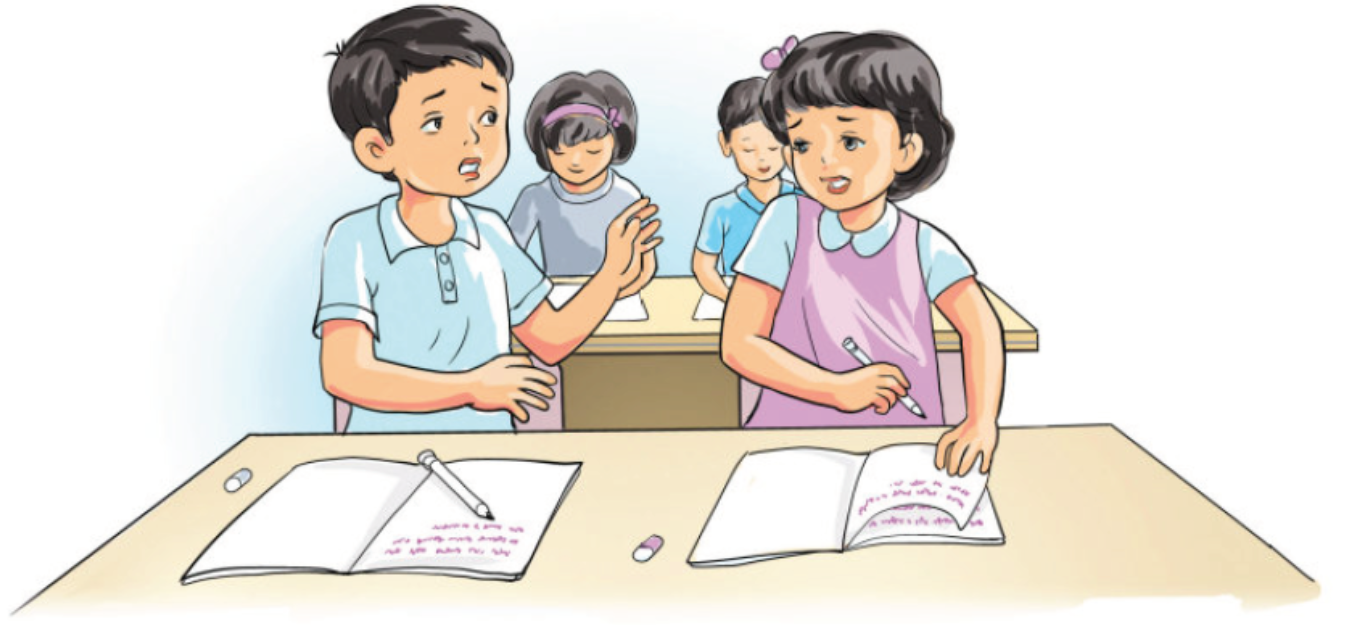 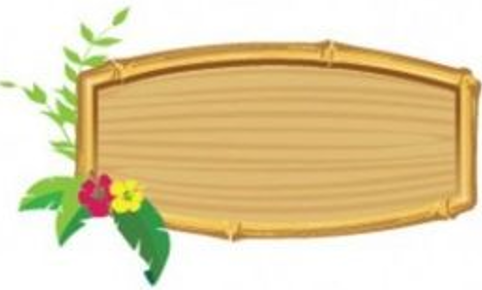 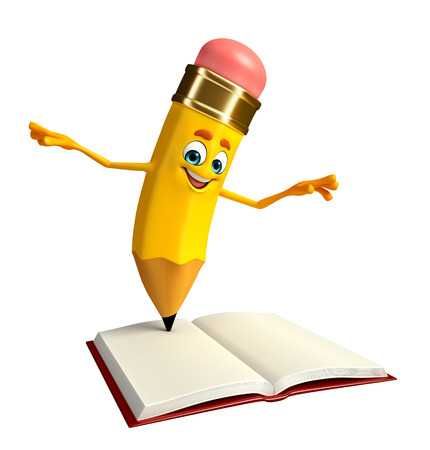 Tiết tập viết
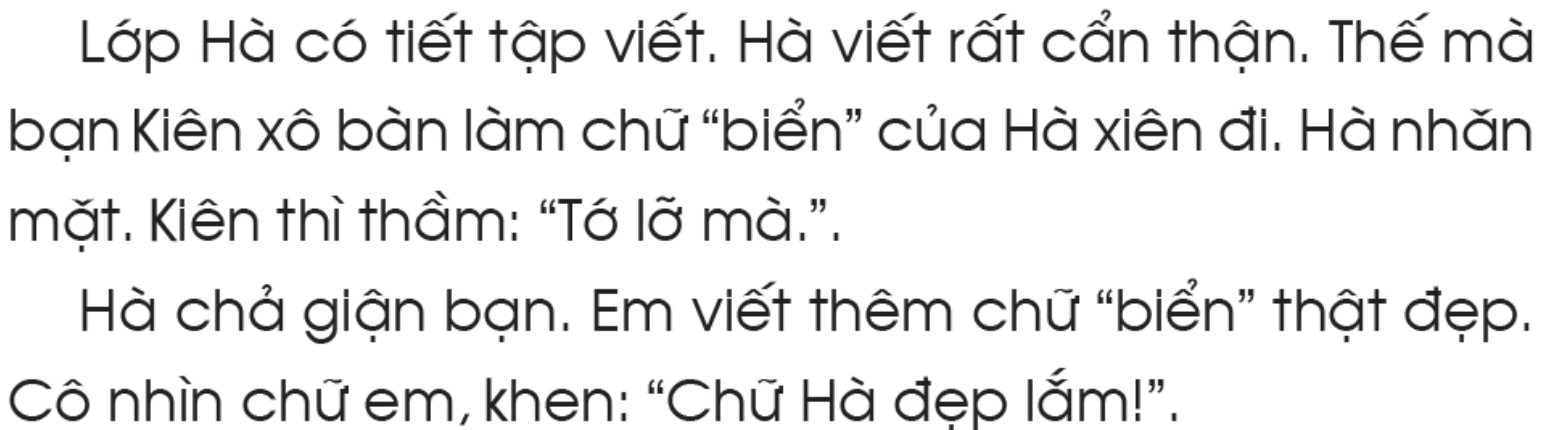 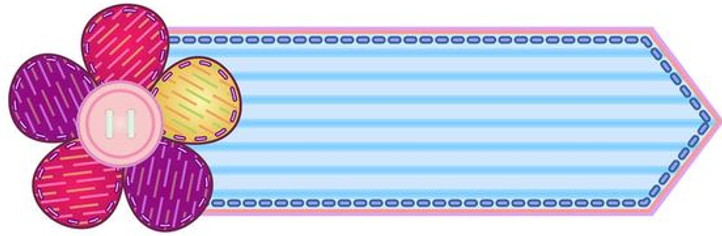 tiết tập viết
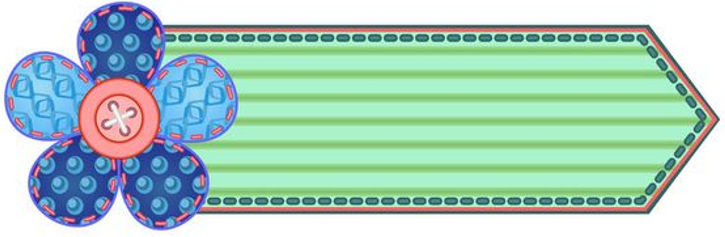 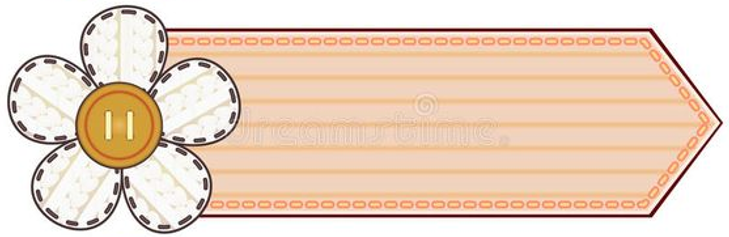 biển
bạn Kiên
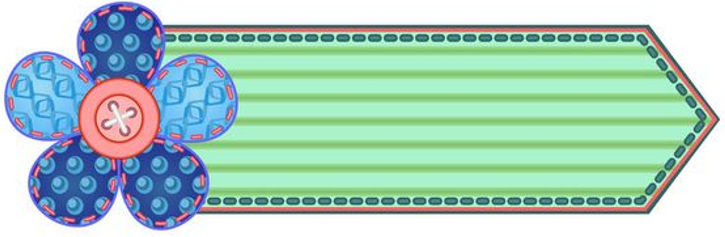 xiên
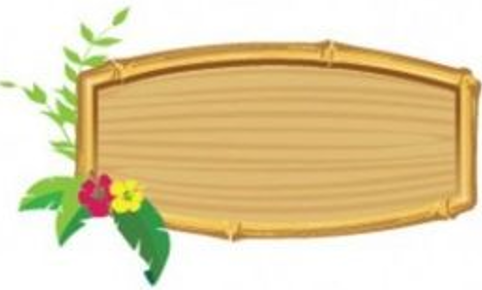 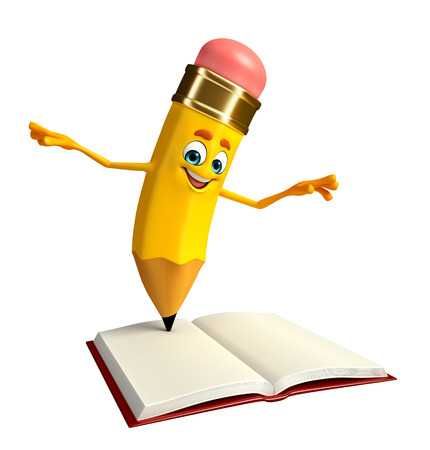 Tiết tập viết
2
3
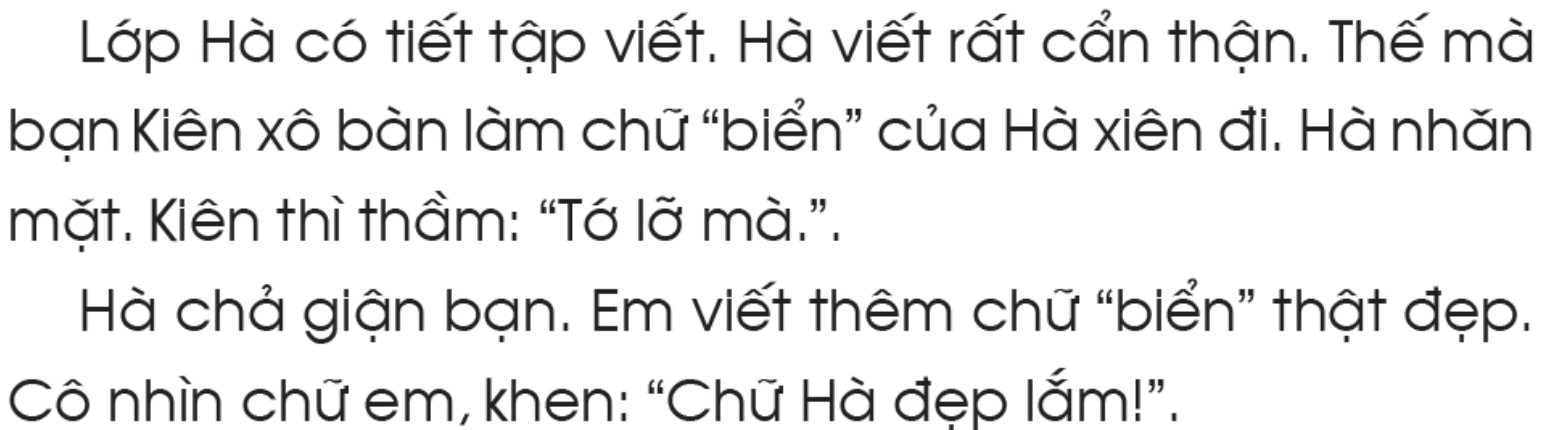 1
4
5
6
8
7
10
9
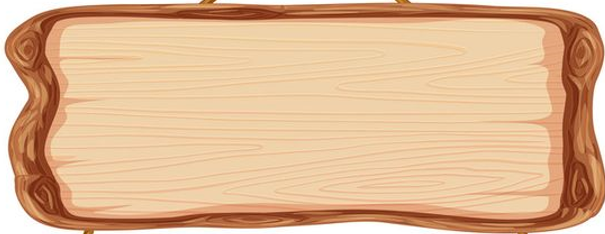 Đúng ghi đ, sai ghi s
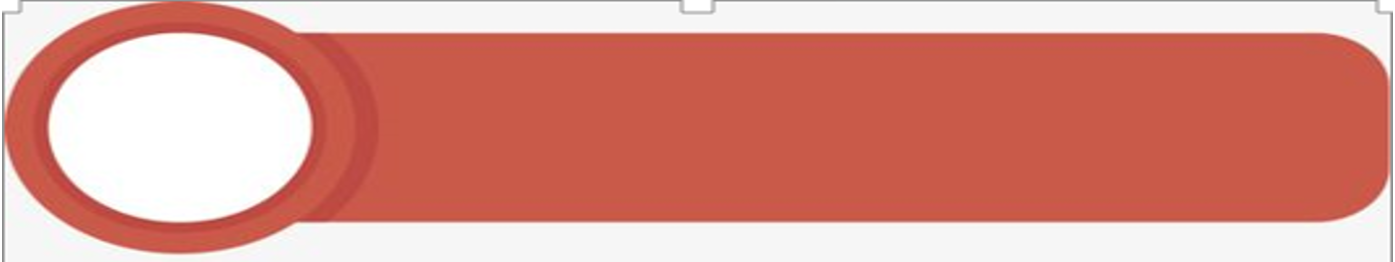 s
Hà viết chữ xiên vì chưa cẩn thận.
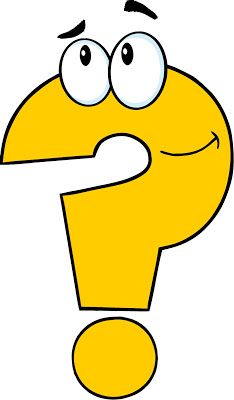 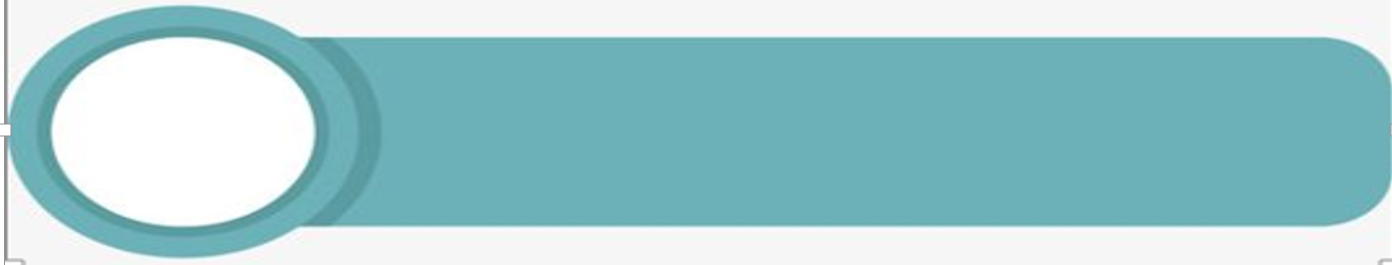 đ
Hà viết chữ xiên vì Kiên lỡ xô bàn.
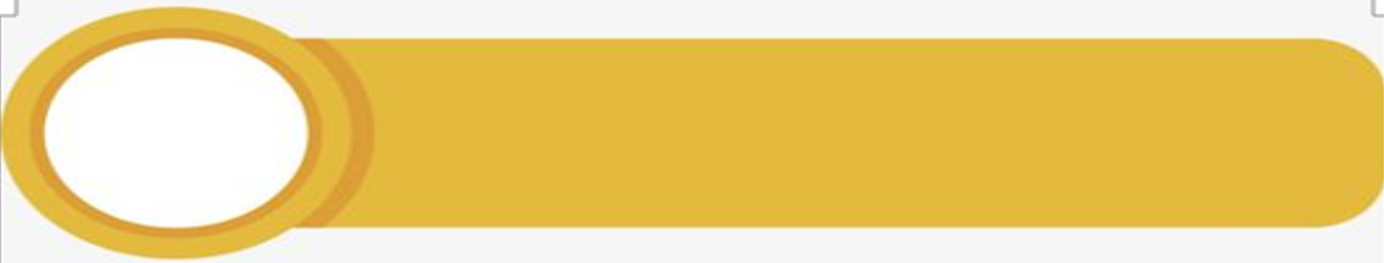 đ
Cô khen Hà viết chữ đẹp.